Программа «ЛегоЛандия» 
Тема занятия: « Динозавры »
Педагог Алмазова Анна Михайловна
15.04.2020
Тема занятия: «Динозавры ».
Посмотрите ВМЕСТЕ с детьми видеосюжет про динозавров.
https://youtu.be/UZ_M-Cq5gEE 
Спросите ребят у каких динозавров было 3 рога на голове ?
Какой динозавр постоянно хотел кушать?
У кого из динозавров была настоящая броня?
Кто из динозавров был похож на жирафа?
Как назывался один из динозавров живущий в воде?
Как называли динозавров живущих в неприступных скалах или на вершинах деревьев, умеющих летать?
После выполнения заданий буду с ждать с нетерпением  фотоотчет о проделанной работе. Удачи и творческого вдохновения!
15.04.2020
Ссылка на видео по конструированию динозавраhttps://youtu.be/422DrAlywSkИли примеры:
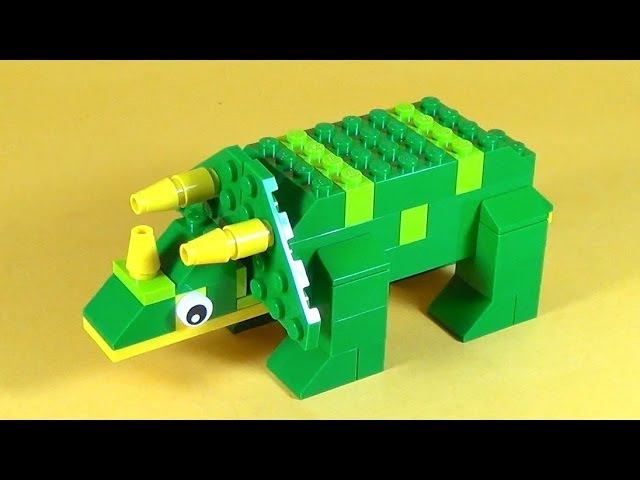 15.04.2020
Примеры динозавров:
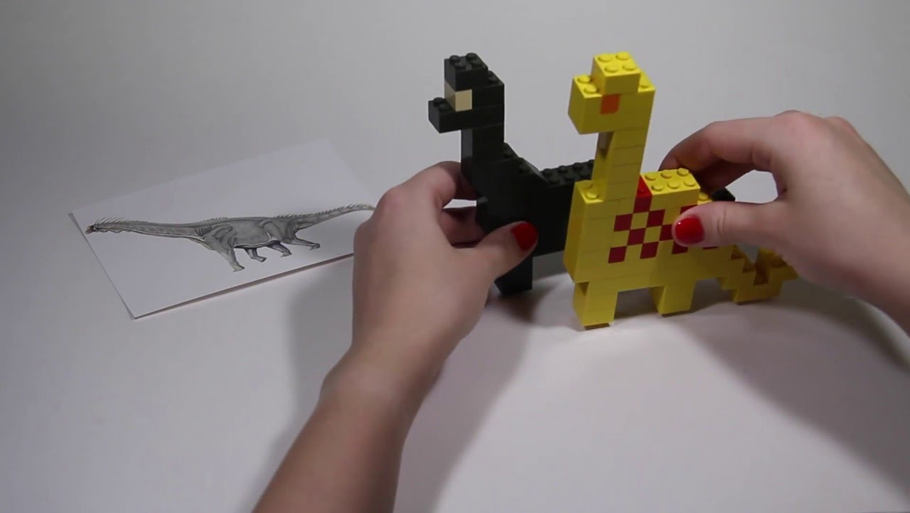 15.04.2020
Примеры динозавров:
15.04.2020
Если у вас отсутствует конструктор , то динозавра  можно сконструировать из мозаики или нарисовать на тетрадном листе в клеточку и раскрасить его цветными карандашами, или слепить из пластилина.
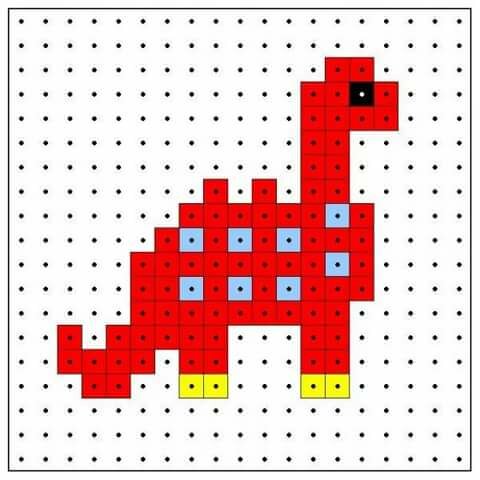 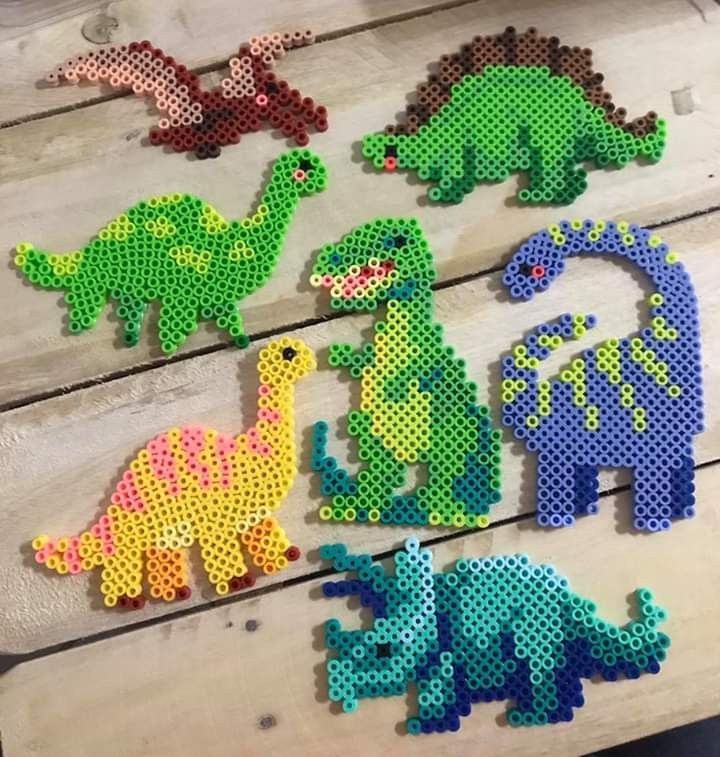 15.04.2020
Всем ребятам, за каждое выполненное задание будут присваиваться баллы. Задания будут считаться выполненными по итогам фотоотчета.
Желаю всем удачи!
 До встречи!
15.04.2020